Чорні Діри
Чорна діра може мати три фізичні параметри: масу, електричний заряд і момент імпульсу. Навколо чорної діри можна побудувати уявну поверхню, з-під якої не може виходити випромінювання, така поверхня називається горизонтом подій.
Область простору-часу поблизу чорної діри, розташована між горизонтом подій і межею статичності називається ергосферою. Об'єкти, що знаходяться в межах ергосфери, неминуче обертаються разом з чорною дірою за рахунок ефекту Ленза — Тіррінга. Ергосфера має форму сфероїда, менша піввісь якого рівна радіусу горизонту подій, більша — подвоєному радіусу.
В надрах чорної діри кривина сили гравітації сягає нескінченності в області, яка називається сингулярністю. Для чорних дір, які не обертаються, сингулярність має форму точки. Сингулярність чорної діри, яка обертається, має форму кільця.
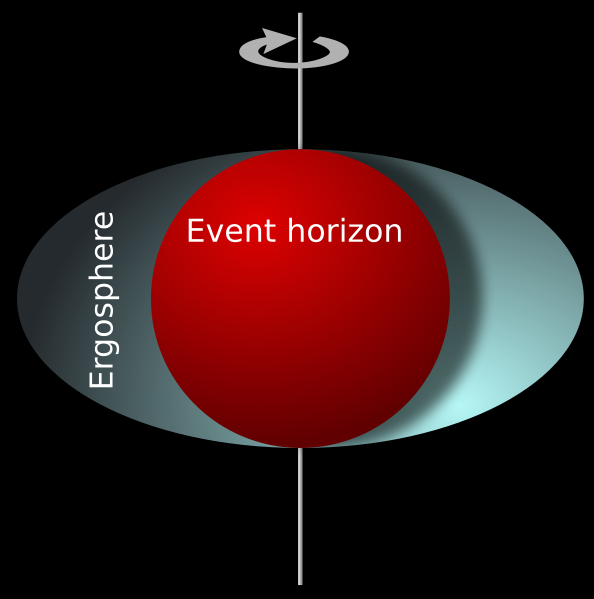 Чорні діри зоряних мас спостерігаються у складі тісних подвійних систем. Речовина зорі-супутника перетікає на чорну діру по спіралі. При цьому утворюється акреційний диск, який випромінює в рентгенівському і гамма-діапазонах. Перша чорна діра була відкрита в 1967 в сузір'ї Лебедя. До 2004 р. рентгенівський космічний телескоп RXTE достовірно виявив 15 чорних дір в подвійних зоряних системах в нашій галактиці.
Маси гігантських чорних дір визначають по швидкостях зір в ядрах галактик. На 2004 р. таким чином визначені маси центральних чорних дір в 30 галактиках, в тому числі і в нашій.
Також чорні діри можуть бути виявлені завдяки явищу гравітаційного лінзування (при проходженні чорної діри між звичайною зорею і спостерігачем, відбувається візуальне збільшення яскравості зорі, оскільки гравітаційне поле чорної діри викривляє світлові промені). Це явище також називають кільцями Ейнштейна.
Наймасивніша з відомих чорних дір має масу 6.6 млрд сонячних мас. Вона є центральною чорною діркою у галактиці Мессьє 87.
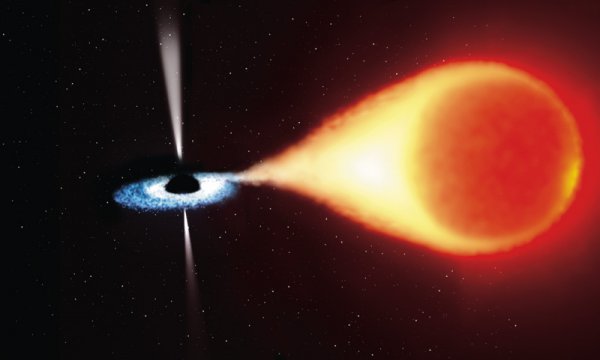 З часу теоретичного передбачення чорних дір залишалося відкритим питання про їх існування, тому що наявність рішення типу «чорна діра» ще не гарантує, що існують механізми утворення подібних об'єктів у Всесвіті. З математичної точки зору відомо, що як мінімум колапс гравітаційних хвиль в загальній теорії відносності стійко веде до формування пасткових поверхонь, а отже, і чорної діри, як доведено Деметріосом Крістодулу в 2000-х роках (Премія Шоу за 2011 рік).
З фізичної точки зору відомі механізми, які можуть призводити до того, що деяка область простору-часу буде мати ті ж властивості (ту ж геометрію), що і відповідна область у чорної діри.
В реальності через аккреції речовини, з одного боку, і (можливо) випромінювання Хокінга, з іншого, простір-час навколо колапсара відхиляється від наведених вище точних розв'язків рівнянь Ейнштейна. І хоча в будь-якій невеликій області (крім околиць сингулярності) метрика спотворена не надто сильно, глобальна причинна структура простору-часу може відрізнятися кардинально. Зокрема, даний простір-час може, за деякими теоріями, вже й не мати горизонту подій. Це пов'язано з тим, що наявність або відсутність горизонту подій визначається, серед іншого, і подіями, що відбуваються в нескінченно віддаленому майбутньому спостерігача
Чорні діри зоряних мас утворюються як кінцевий етап життя зірки, після повного вигоряння термоядерного палива та припинення реакції зірка теоретично повинна почати охолоджуватися, що призведе до зменшення внутрішнього тиску і стиснення зірки під дією гравітації. Стиснення може зупинитися на певному етапі, а може перейти в стрімкий гравітаційний колапс.
Залежно від маси зірки і обертального моменту можливі наступні кінцеві стани:
Згасла дуже щільна зірка, що складається в основному, залежно від маси, з гелію, вуглецю, кисню, неону, магнію, кремнію або заліза (основні елементи перераховані в порядку зростання маси залишку зірки). Такі залишки називають білими карликами, маса їх обмежується зверху межею Чандрасекара.
Нейтронна зірка, маса якої обмежена межею Оппенгеймера — Волкова.
Чорна діра.
У міру збільшення маси залишку зірки відбувається рух рівноважної конфігурації вниз по викладеній послідовності. Обертальний момент збільшує граничні маси на кожному ступені, але не якісно, ​​а кількісно (максимум в 2-3 рази).
Первинні чорні діри в даний час носять статус гіпотези. Якщо в початкові моменти життя Всесвіту існували достатньої величини відхилення від однорідності гравітаційного поля і щільності матерії, то з них шляхом колапсу могли утворюватися чорні діри. При цьому їх маса не обмежена знизу, як при зірковому колапсі — їх маса, ймовірно, могла б бути досить малою. Виявлення первинних чорних дір представляє особливий інтерес у зв'язку з можливостями вивчення явища випаровування чорних дір.
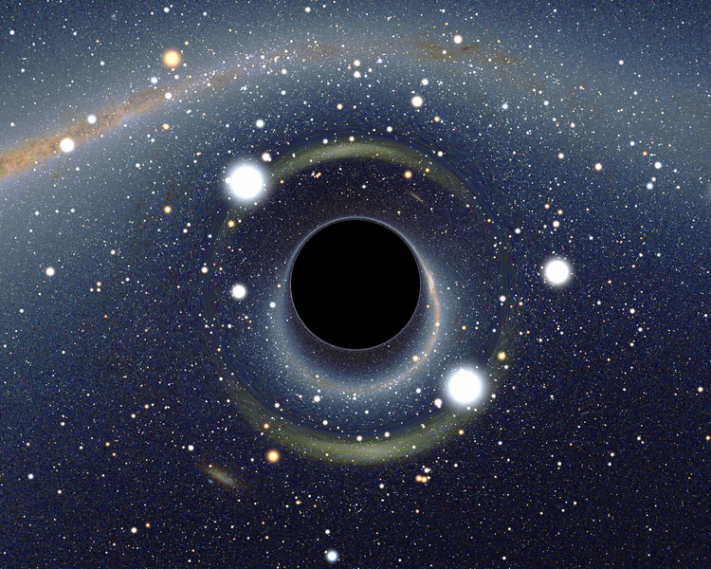